WHITEBOARD FISHBONE DIAGRAM TEMPLATE
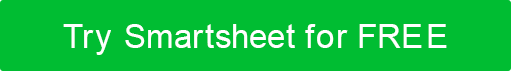 When to Use This Template: 
Teams who want a dynamic approach to root cause analysis can use this fishbone template for interactive problem-solving sessions that require brainstorming and collaboration.
Notable Template Features: 
Styled like a whiteboard, this template uses color-coded sticky notes to represent potential causes, adding a layer of visual organization that simplifies complex discussions. The layout encourages an engaging, cooperative approach to identifying issues.
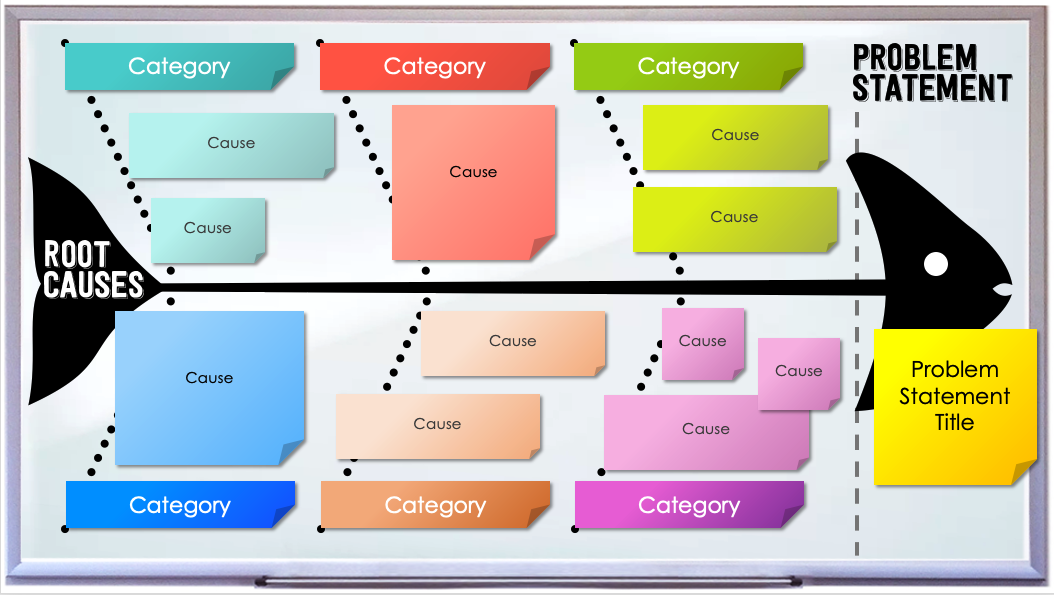 Category
Category
Category
Cause
Cause
Cause
Cause
Cause
Cause
Cause
Cause
Problem Statement Title
Cause
Cause
Cause
Category
Category
Category
Category
Category
Category
Category
Cause
Cause
Cause
Cause
Cause
Cause
Cause
Problem Statement Title
Problem Statement Title
Category
Category
Category
Cause
Cause
Cause
Cause
Problem Statement Title
Cause
Cause